Área Académica: Informática
Tema: Validación de Datos (Excel)
Profesor: L. S. C. Manuel Alejandro Pérez BeristainPeriodo: Enero-Junio 2017
Tema:
Abstract:
Data validation in Excel












Keywords:
Validación de datos
Excel
Validación de datos
Ejemplo: Validaremos las celdas de calificaciones para que acepten únicamente calificaciones del 0 al 10.
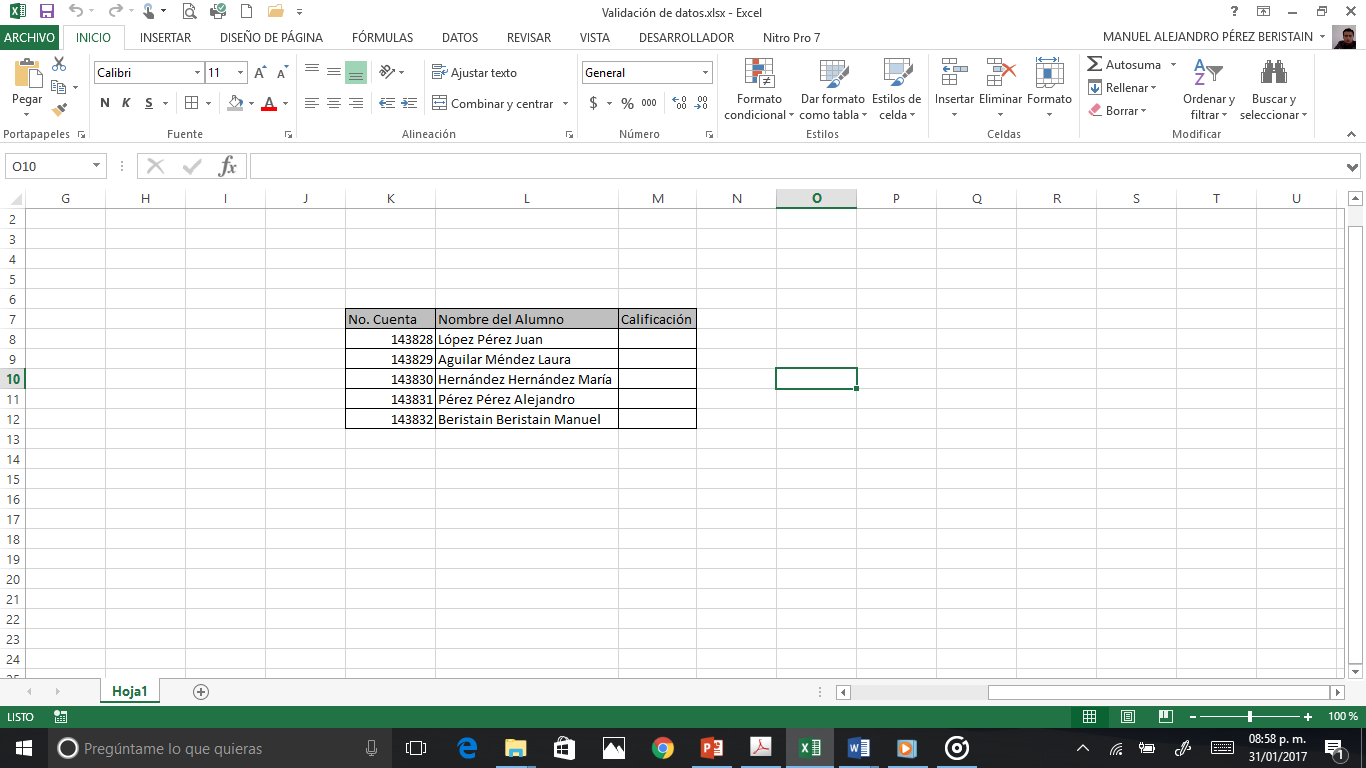 Paso 1: Seleccionamos el rango a validar/ Le damos clic en la ficha DATOS/ Clic en el comando validación de datos.
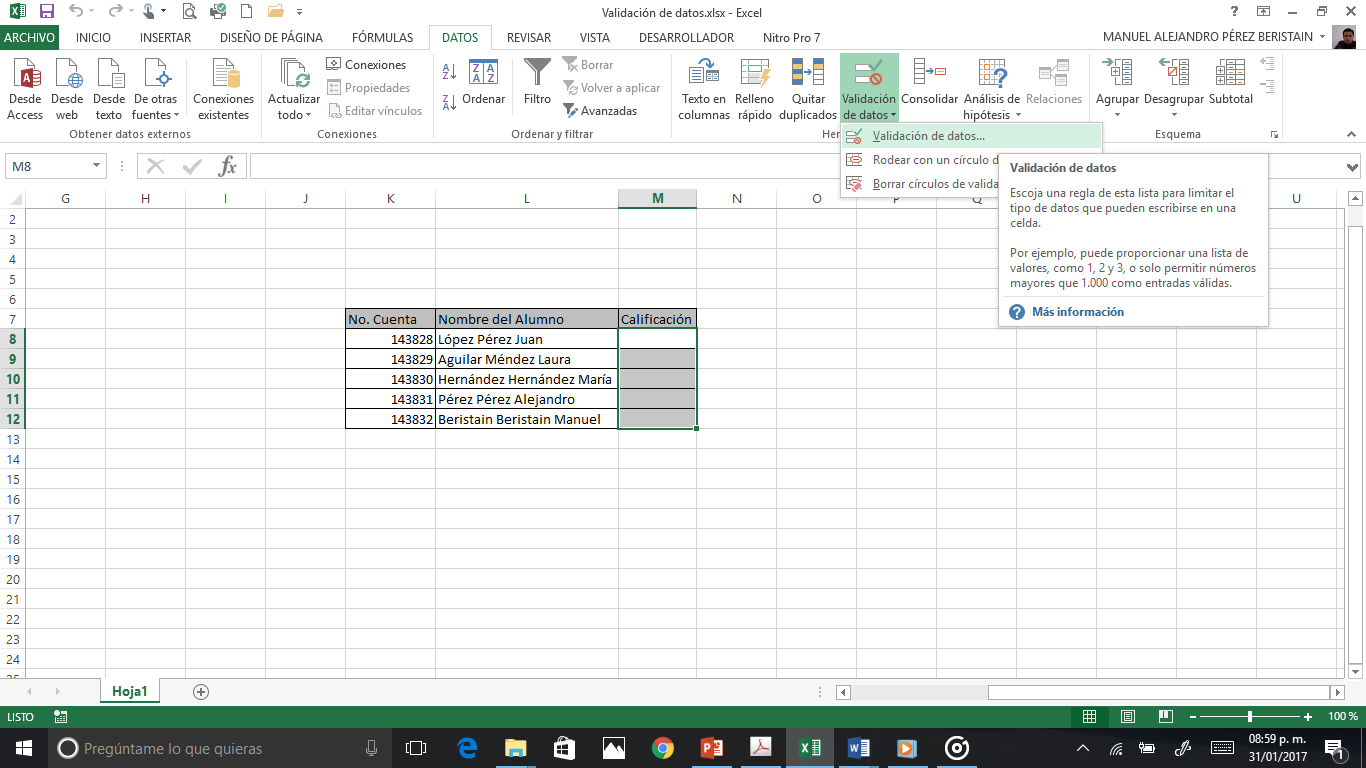 Paso 2: Elegimos el criterio de validación decimal entre 0 y 10.
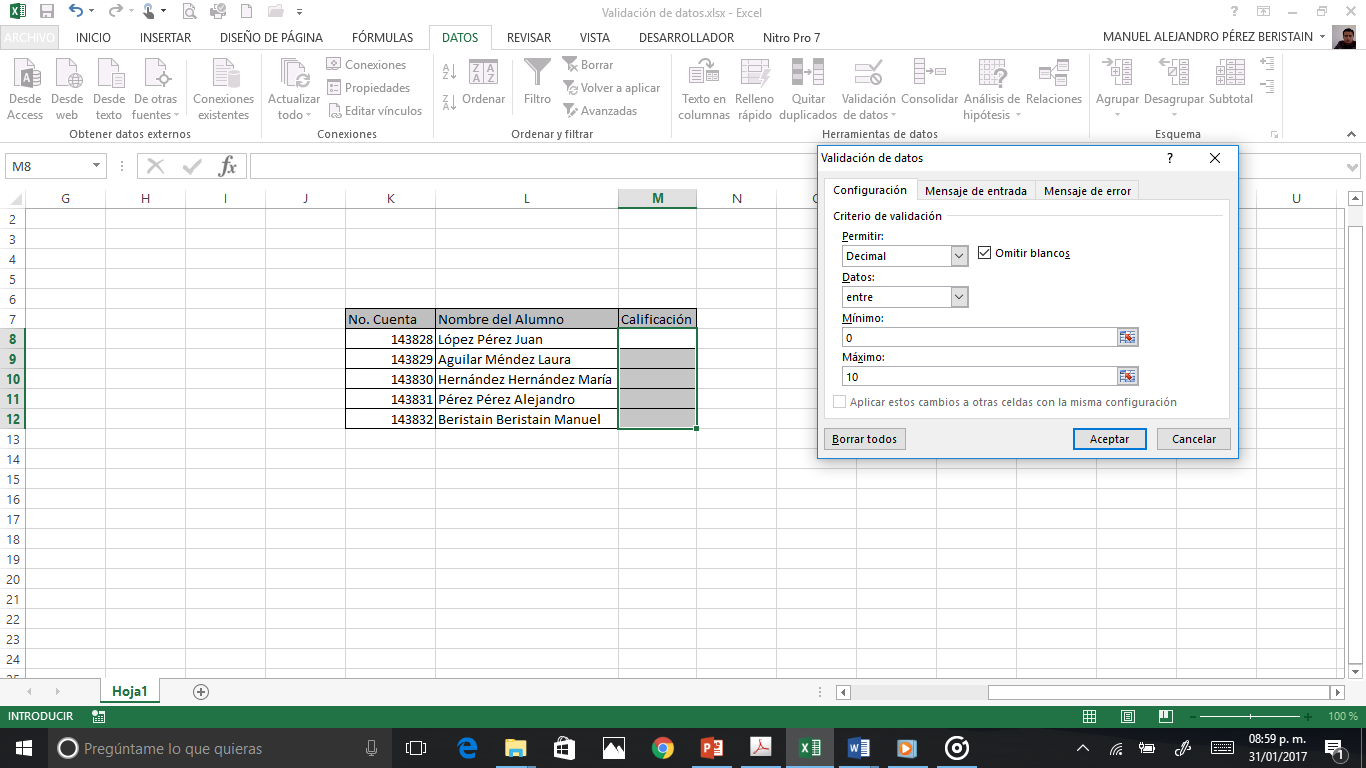 Paso 3: Programamos el mensaje de error, en dónde le indicamos que sólo puede introducir números del 0 al 10.
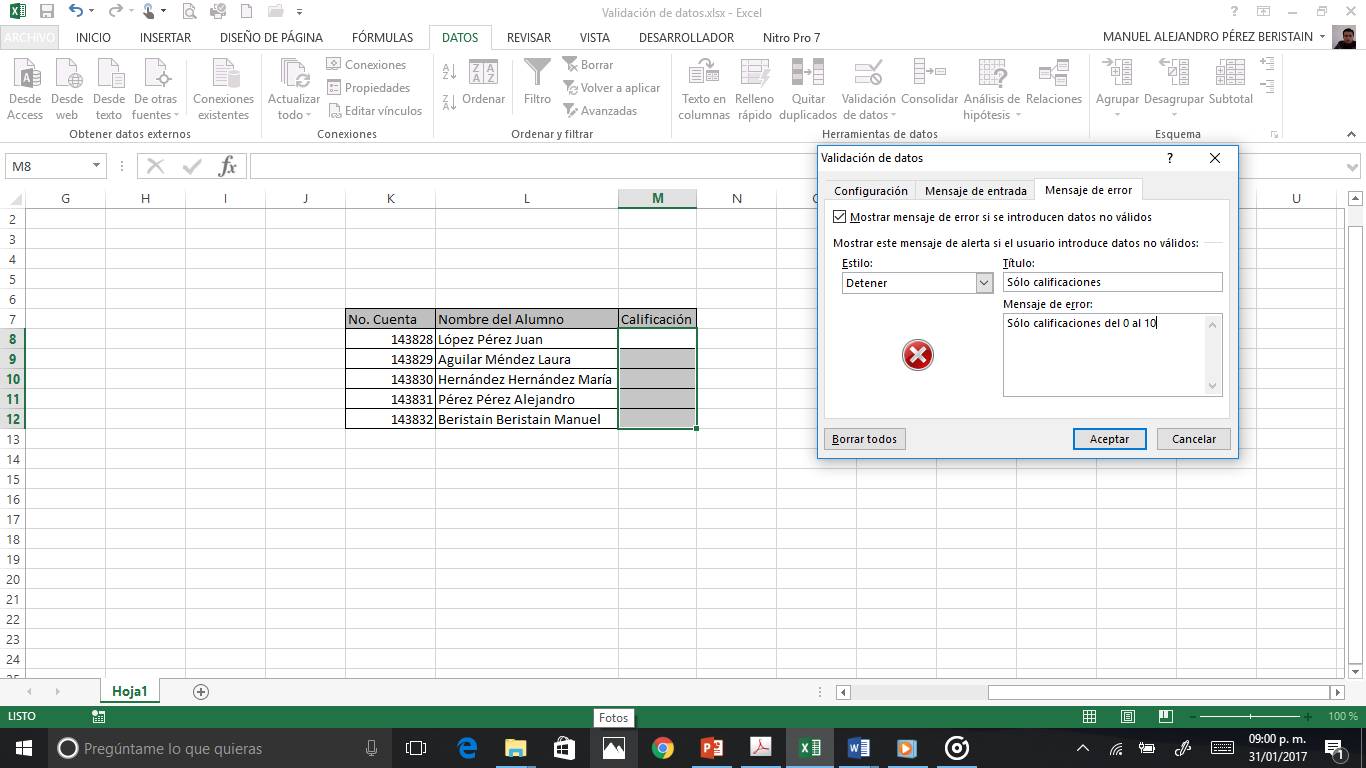 Paso 4: Finalmente probamos nuestra validación, colocando un numero fuero de rango, si todo salió bien nos da el mensaje de error.
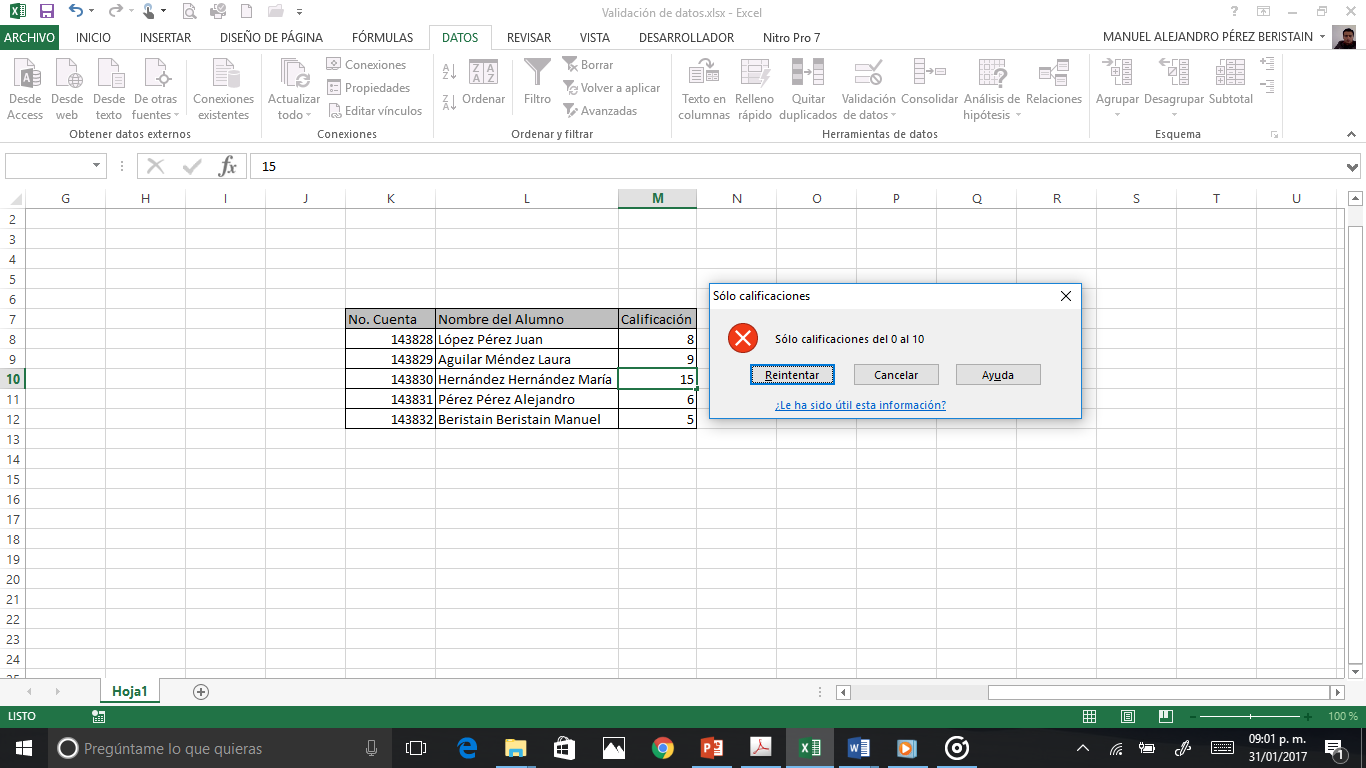 Conclusión
La validación de datos nos asegura que siempre los datos a procesar o calcular sean los correctos, de esta forma evitamos que los usuarios introduzcan por error datos no válidos.
Referencias: Ayuda de Excel 2007